Súťaž mladých vedeckých pracovníkov ÚEF SAV do 35 rokov 2016Matúš OrendáčŠkoliteľ: Slavomír Gabáni
Štúdium
-2. ročník doktorandského štúdia

-Téma záverečnej práce:

Vplyv hydrostatického tlaku a dopovania
na vybrané supravodiče a frustrované systémy.
Publikácie
Printed:
 1. Pristáš G., Gabáni S., Gažo E., Komanický V., Orendáč M., You H.: Influence of hydrostatic pressure on superconducting properties of niobium thin films, Thin Solid Films 556 (2014) 470-474 (6 citácii)
 2.   Pristáš G., Gabáni S., Orendáč M., Komanický V., Gažo E.: 
      Study of Niobium thin films under pressure, Acta Physica Polonica A 126 (2014) 346

3.    Gabáni S., Orendáč M., Kušnír J., Gažo E., Pristáš G., Mori T., Flachbart K.,: 
        Pressure dependence of the G.-L. parameter in superconducting YB6, Journal of Low Temperature Physics (2016) 
Accepted:

4.     Orendáč M., Gabáni S., Gažo E., Pristáš G., Flachbart K., Mori T., Wang X., Kamenev K.:
         Pressure effect on the Einstein-like phonon mode in superconducting YB6,Journal of Low Temperature Physics (2017) 
5.    Orendáč M., Gabáni S., Pristáš G., Gažo E., Shitsevalova N., Flachbart K.:
        Influence of pressure on the electron-phonon interaction in superconductors,Acta Physica Polonica (2017) 
        – CSMAG´16
VPLYV TLAKU NA GINZBURGOV-LANDAUOV PARAMETER V  SUPRAVODIVOM YB6
Mat. Orendáč, S. Gabáni, J. Kušnír, E. Gažo, G. Pristáš, T. Mori, K. Flachbart
Ginzburgov-Landauov parameter
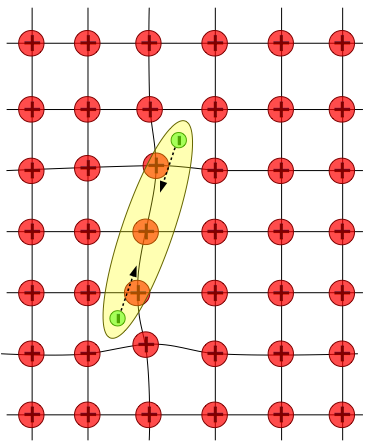 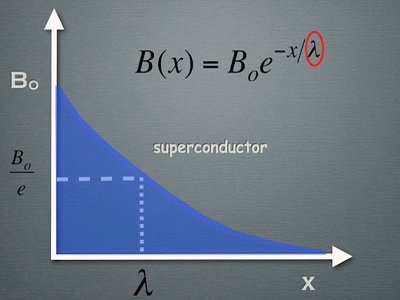 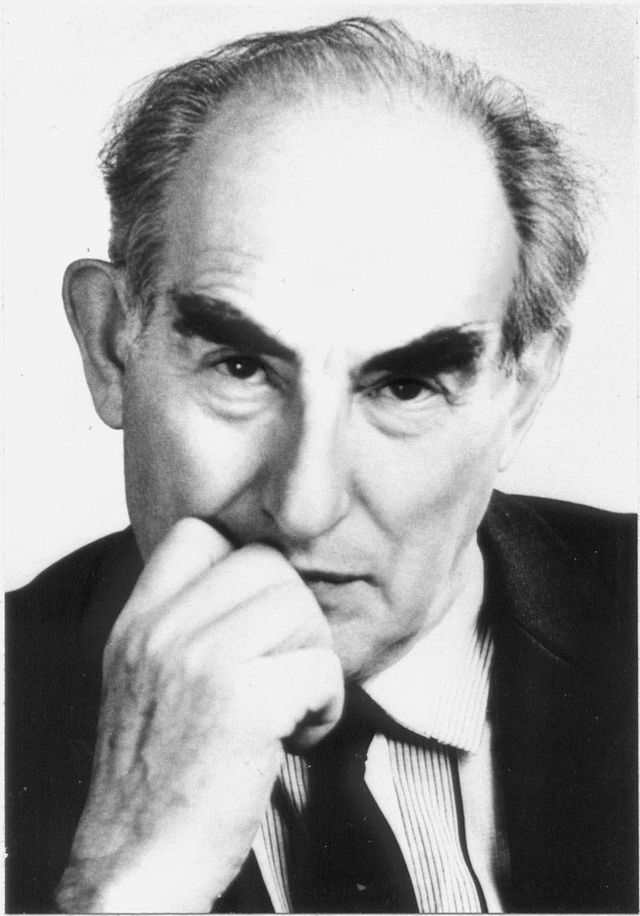 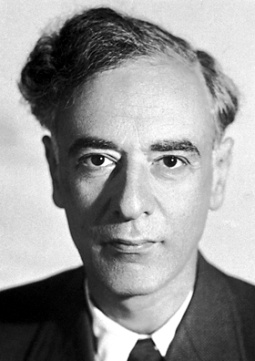 fenomenologický parameter supravodivosti
daný pomerom magnetickej hĺbky vniku a koherenčnej dĺžky
supravodiče I. typu κ < 1/2
supravodiče II. typu κ > 1/2
Supravodiče I. a II. typu
Supravodič I. typu
Supravodič II. typu
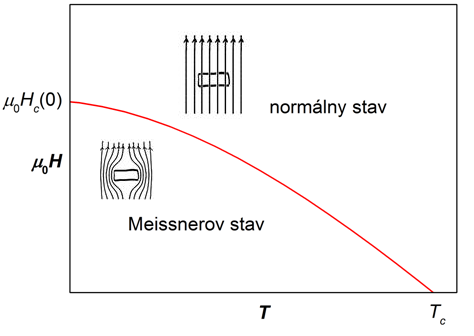 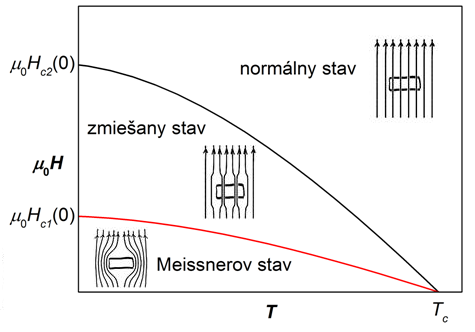 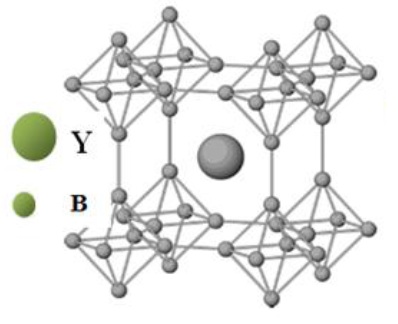 Vzorka YB6
klasický BCS supravodič  II. typu: Tc  8 K
ξ ≈ 30 nm, λ ≈ 200 nm, κ ≈ 6 a μ0Hc2 ≈ 0,3 T
meranie vplyvu tlaku na GL parameter len do 0,92 GPa
λ(0) ≈ 200 nm, dλ(0)/dp  0 	
      (len jedna práca: KHASANOV et al. Effect of Pressure on the Ginzburg-Landau Parameter κ =  λ/ξ in YB6)

ξ(0) je nepriamo úmerná Hc2(0): ξ(0) ≈ 1/√ Hc2(0)  presné určenie vplyvu p na κ(0)

možný prechod supravodiča II. typu na I. typ?
Experimentálne detaily
Ac suceptometer:
Cu drôt, priemer 60 m
Primár  160 závitov
Sekundár 2 x 300 závitov
Piestiková kvapalinová komôrka: Pmax = 3 GPa
Manometer: Tc(Sn)
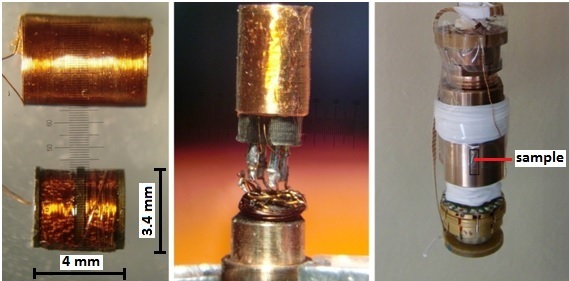 Experimentálne výsledky
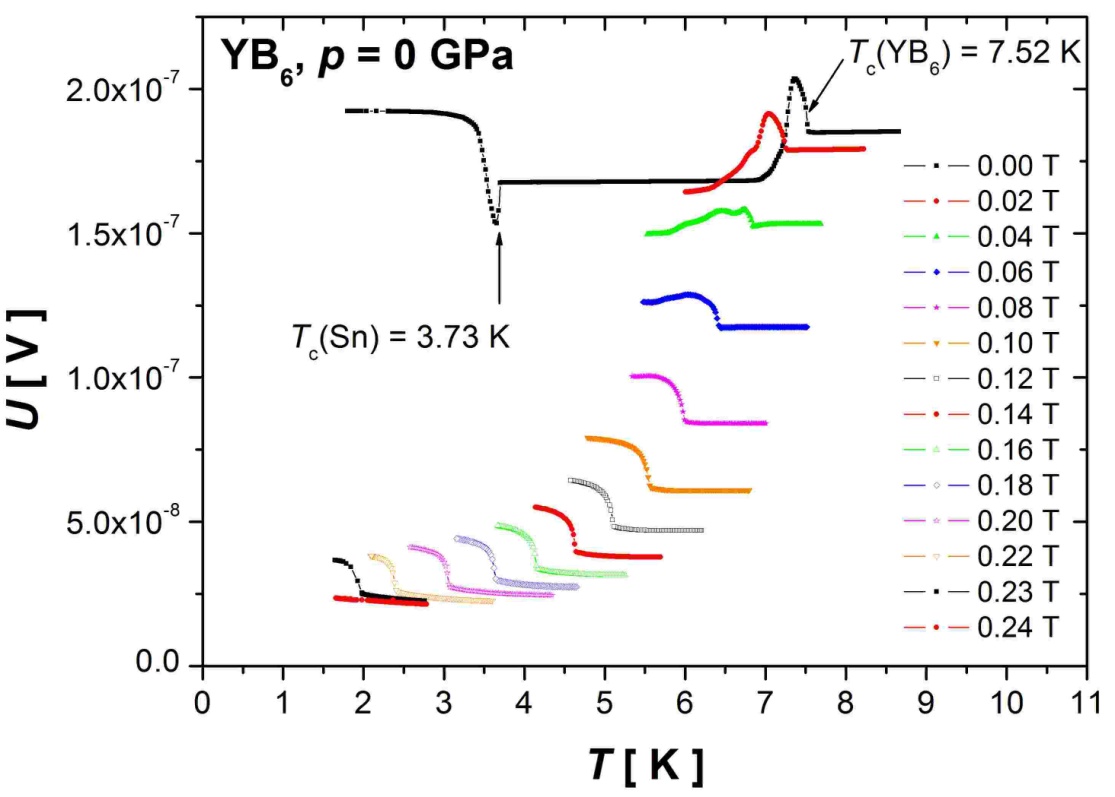 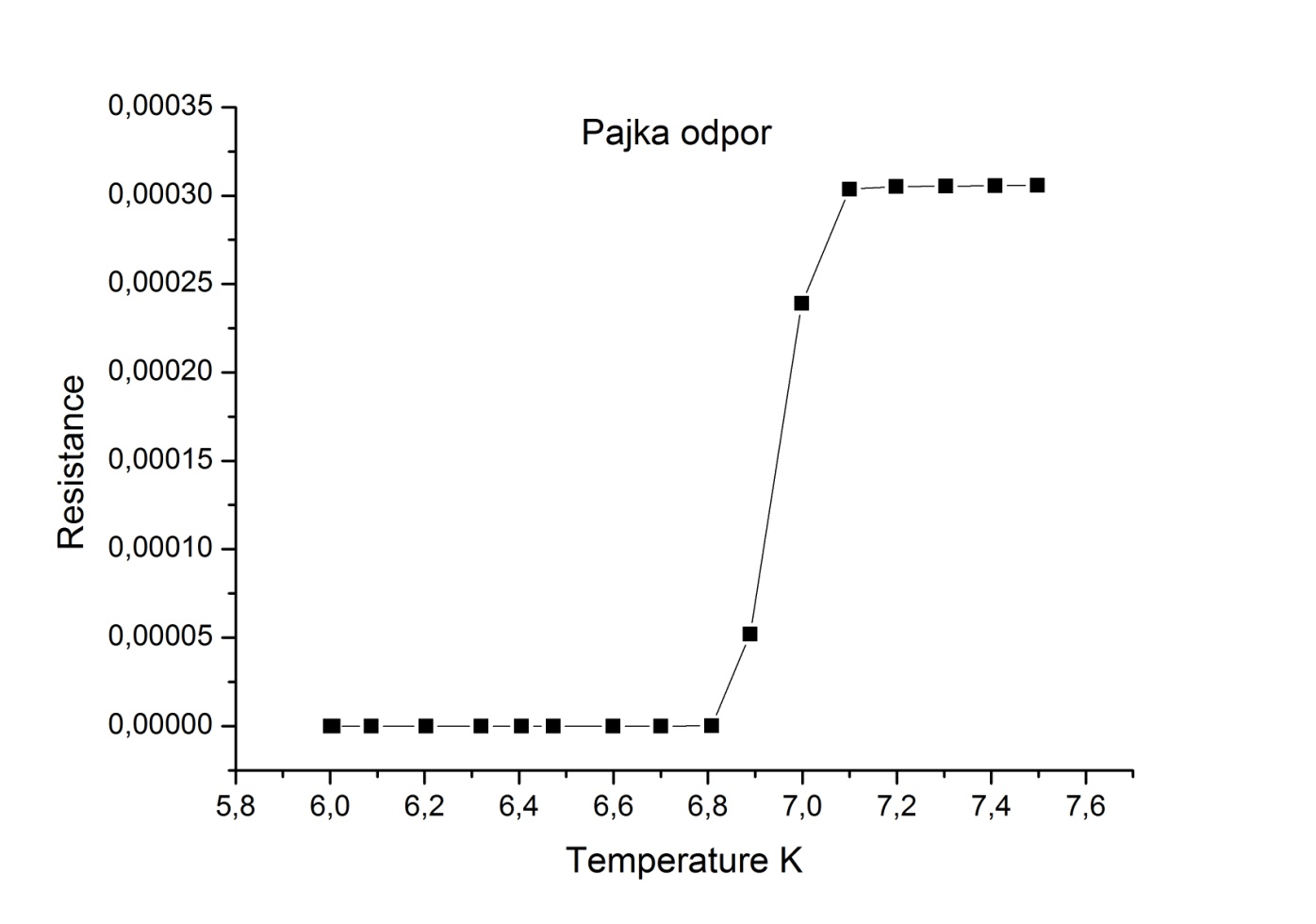 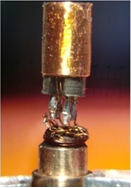 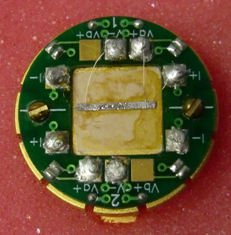 Experimentálne výsledky
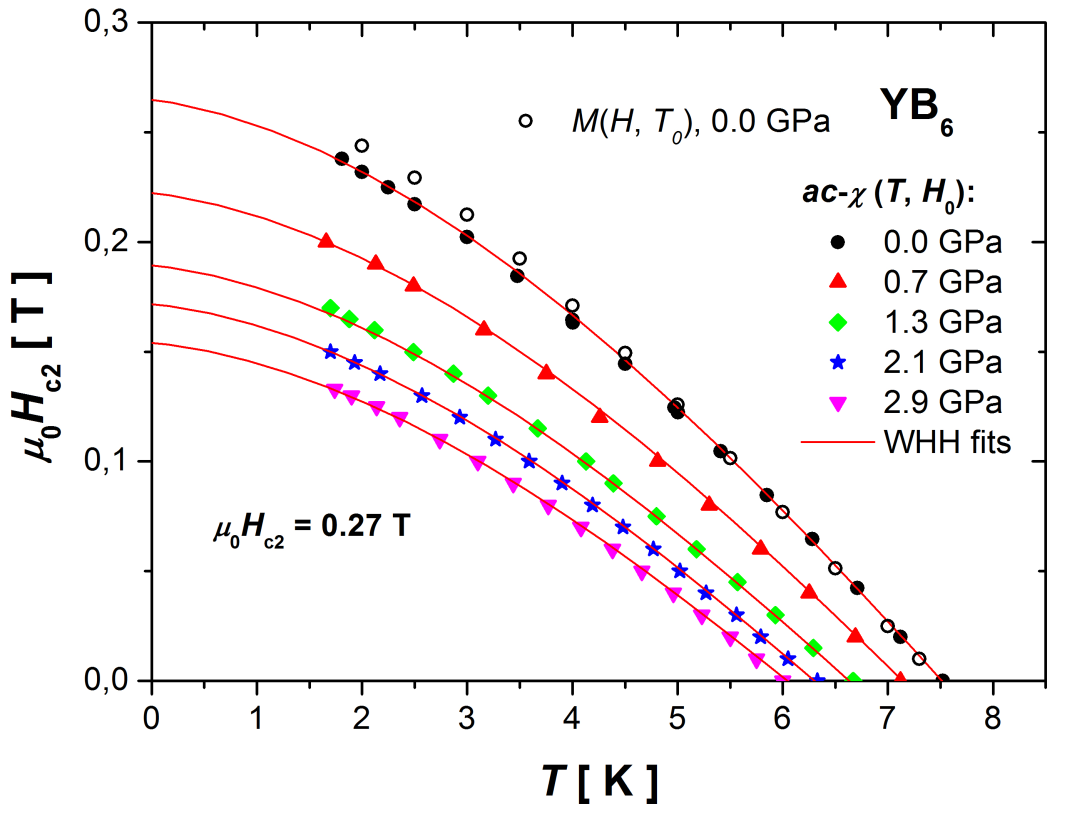 Werthamerov-Helfandov-Hohenbergov fit :
Experimentálne výsledky
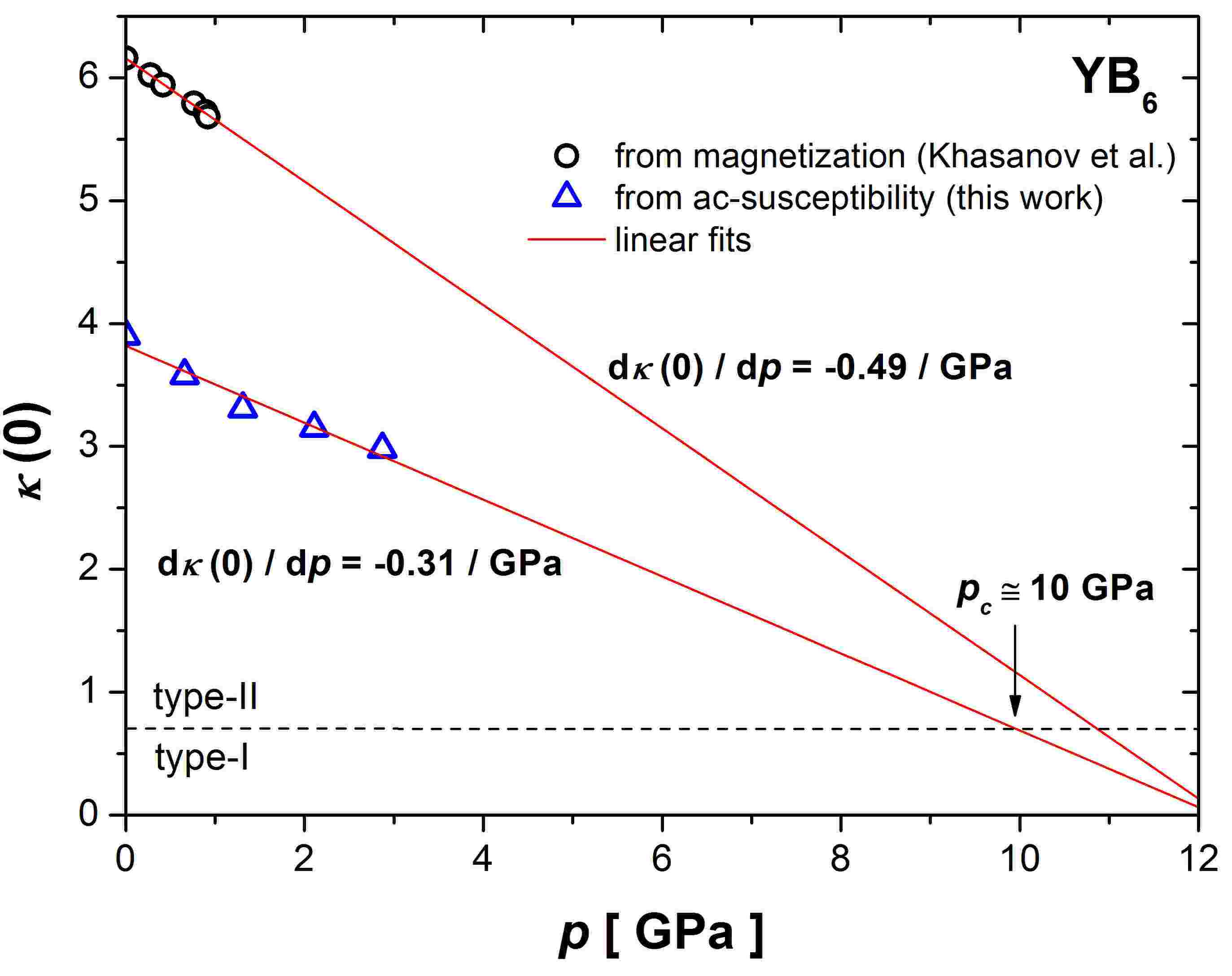 Záver
Konštrukcia ac suceptometra do piestikovej tlakovej komôrky do 3 GPa
Určenie vplyvu vysokého tlaku na GL p. YB6  do 3 GPa 
      dκ(0)/dp = -0.314 / GPa
Lineárnou extrapoláciou určenie minimálnej kritickej hodnoty tlaku (pc ≈ 10 GPa), kedy dôjde k zmene typu supravodivosti YB6 (II.  I.)
Ďakujem za pozornosť